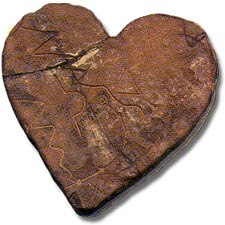 How Does God Harden A Heart?
Exodus 7:1-7
INTRODUCTION
Context
Moses has been called by God to go to Pharaoh
Moses comes up w/excuses-which God addresses
Moses gets in trouble with God (Ex. 4:24-26)
He meets up with Aaron, then with the elders
Today’s Focus
God frees the Israelites
He hardens Pharaoh's heart
INTRODUCTION
“I will harden his heart…”
Ex. 4:21; 7:3; 9:12; 10:20, 27; 11:10; 14:4, 8, 17; etc.
“He (Pharaoh) hardened his heart…”
Exodus 8:15; 8:31-9:1; 9:34-35
Notice 8:19 – even the magicians realize it’s God
8:25, 28 – “…your God…”
Notice: Exodus 3:19-20
Genesis 20:1-7 – Abimelech/Abraham
INTRODUCTION
“I will harden his heart…”
Exodus 4:21; 7:3; 9:12; 10:20, 27; 11:10; 14:4, 8, 17; etc.
“He (Pharaoh) hardened his heart…”
Exodus 8:15; 8:31-9:1; 9:34-35
Notice 8:19 – even the magicians realize and confess that it’s God
8:25, 28 – “…your God…”
INTRODUCTION
Notice: Exodus 3:19-20
Genesis 20:1-7 – Abimelech/Abraham
Abraham deceived because of fear
Sarah abetted the sin
Abimelech was innocent in his heart
Jonah 4:11 – innocent children
Matthew 13:10-15 – all who hear God’s word
Parables
Signs – John 12:40
WHY SHOULD IT MATTER?
God is blasphemed
Puppeteer
Unjust (this is tonight’s lesson)
Picks favorites
The same can happen to anyone
Throughout history – Deuteronomy 2:30 (Sihon); Joshua 11:20 (Canaanites); John 12:40; Romans 11:25 (1st c. Jews)
Us or our loved ones
BASIC PREMISES
Many passages in Scripture teach the following basics that apply to this lesson
God is love
God is just
God does not tempt with evil
God knows hearts
Also, a couple of axioms:
“The same heat that purifies gold, burns dross”
“The same sun that softens wax, hardens clay”
Natural Phenomena?
EFFORTS HAVE SOMETIMES been made to explain away the plagues as natural phenomena in Egypt... 
It is quite true that unusual quantities of frogs and lice, unexpected darkness and the other serious heightening of natural phenomena have been known in Egypt.  An examination of the plagues shows, however, that they were miraculous in at least five ways:
1. Intensity
1)  Intensification -- frogs, insects, plagues on cattle, hail, and darkness were all known in Egypt, but now they are intensified far beyond the ordinary occurrence
2. Prediction
2) Prediction-the time was set for the comings
of the flies ("tomorrow," 8:23),
the death of cattle (9:5), 
the hail (9:18), 
and the locusts (10:4).  
The removal time was also set: e.g., frogs (8:10) and thunder (9:29).  Modern science cannot accurately predict the cessation of natural phenomena such as hail
3. Discrimination
3)  Discrimination -- in Goshen there were no flies (8:22), no death of cattle (9:4), no hail (9:26), and so forth
4. Orderliness
4)  Orderliness -- the severity of the plagues increased until they ended with the death of Pharaoh's firstborn
5. Moral Purpose
5)  The plagues were not just freaks of nature, but carried a moral purpose in these ways:
The gods of Egypt were discredited, a purpose indicated in Exodus 12:12; the Nile-god, frog-god, and sun-god were all shown to be powerless before God
Pharaoh was made to know that the Lord is God, and to acknowledge Him (9:27; 10:16)
God was revealed as Savior, in rescuing Israel from the hands of the Egyptians (14:30). 			                  – Joseph Free, Archaeology and Bible History
CONCLUSION
God said “LET GO!”
Pharaoh said “No!” – and his heart was hardened.
Again and again this happened
At any time, Pharaoh could have said “Yes.”
The same principle applies to every person throughout the ages, right down to us.
Jews (Hebrews 3:8)
Christians (Hebrews 3:15)
Are YOU a Christian?
Hear
Believe
Repent
Confess
Be Baptized
Continue Faithfully
Romans 10:17
Mark 16:16
Acts 2:38
Acts 22:16
Mark 16:16
Hebrews 10:38